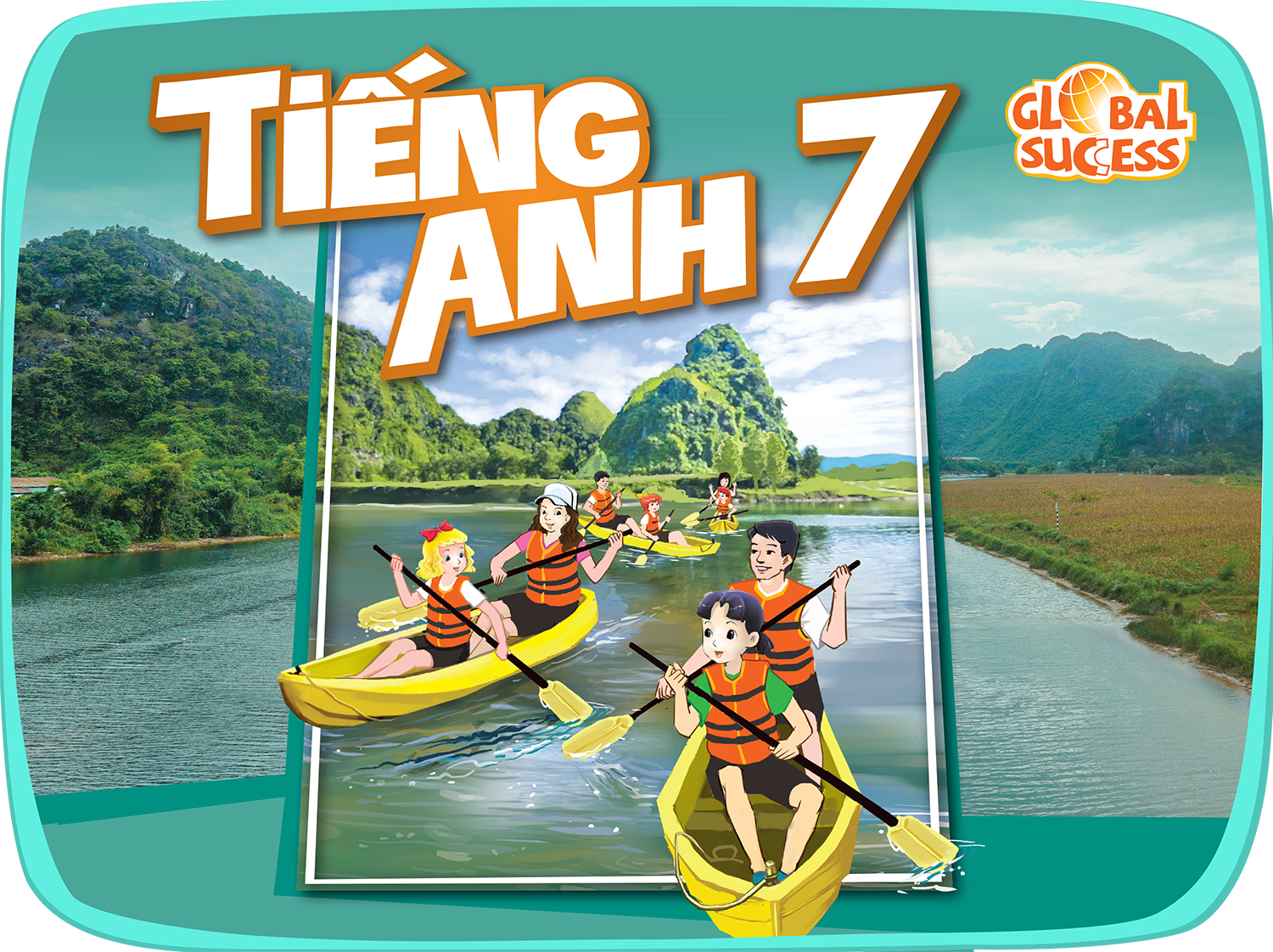 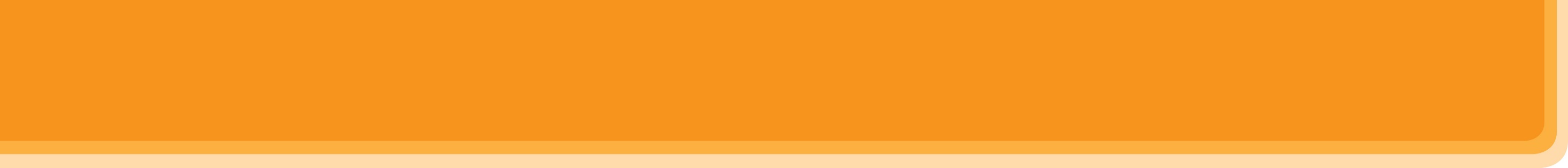 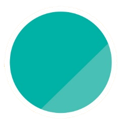 7
TRAFFIC
Unit
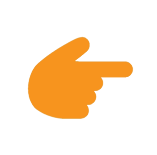 LESSON 1: GETTING STARTED
Meeting in the school yard
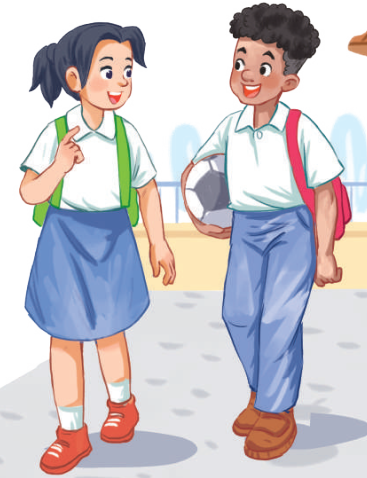 Unit
HOBBIES
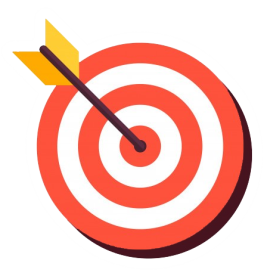 OBJECTIVES
By the end of the lesson, students will be able to:
An overview about the topic Traffic.
Vocabulary to talk about means of transport
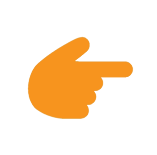 LESSON 1: GETTING STARTED
WARM-UP
Miming game
PRESENTATION
Vocabulary
Listen and read
Task 1: Read the conversation and choose the correct answer
Task 2: Write one word from the conversation to complete each sentence.
Task 3: Look at the pictures and write a word under each.
PRACTICE
PRODUCTION
Task 4: Game: Find someone who …
Wrap-up
Home work
CONSOLIDATION
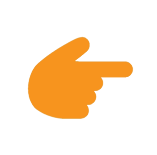 LESSON 1: GETTING STARTED
WARM-UP
Miming game
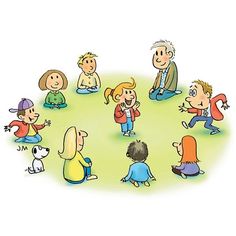 Aims of the stage:
-	To activate students’ knowledge on the topic of the unit
-	To enhance students’ skills of cooperating with team mates
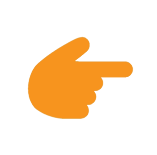 LESSON 1: GETTING STARTED
WARM-UP
Miming game
PRESENTATION
Vocabulary
Aims of the stage:
To provide students with vocabulary.
To help students well-prepared for the listening and reading tasks.
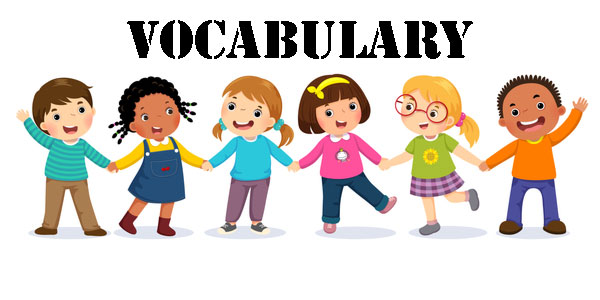 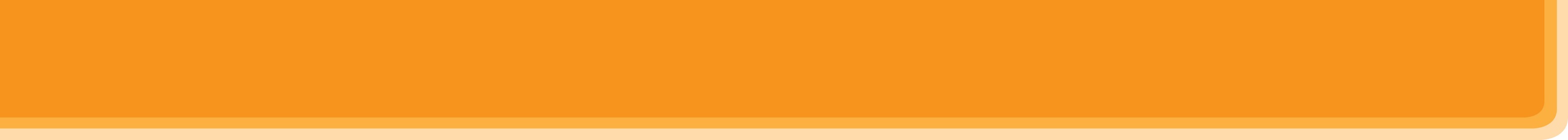 PRESENTATION
cycle (v)
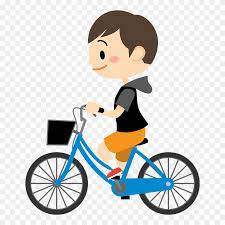 /ˈsaɪkl/
ĐẠP XE
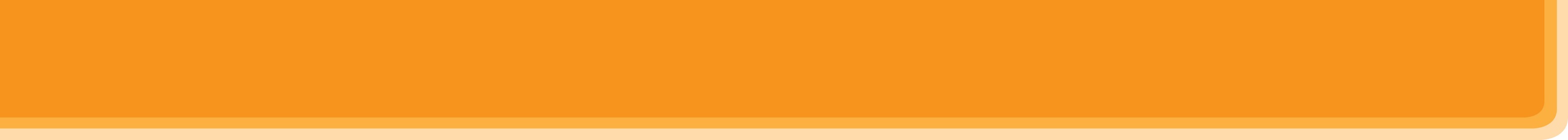 PRESENTATION
traffic jam (n)
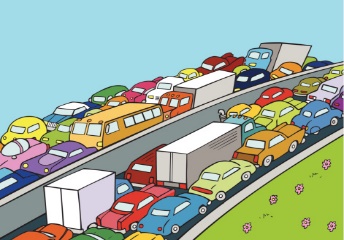 /ˈtræfɪk dʒæm/
TẮC ĐƯỜNG
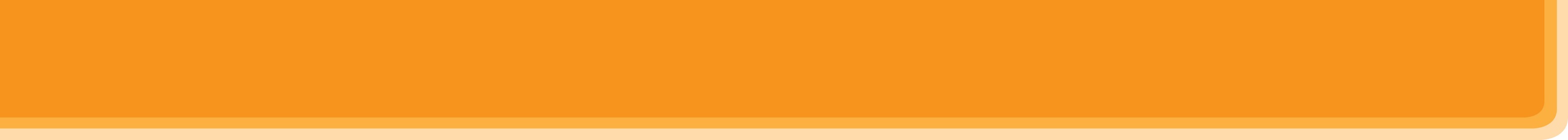 PRESENTATION
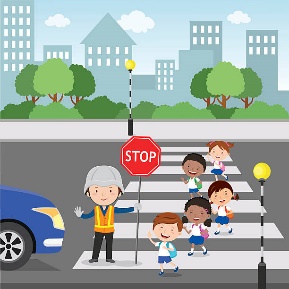 cross the road (v)
/krɒs ðə rəʊd/
BĂNG QUA ĐƯỜNG
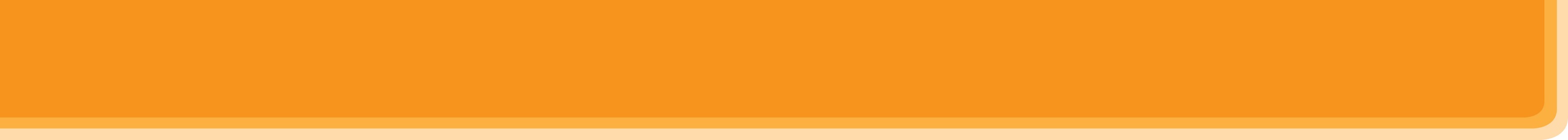 PRESENTATION
rush hour (n)
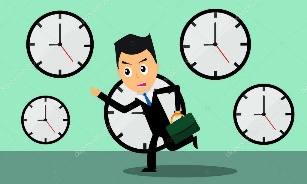 /ˈrʌʃ aʊə(r)/
GIỜ CAO ĐIỂM
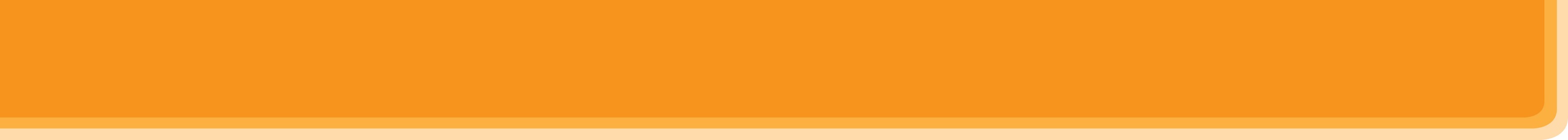 PRESENTATION
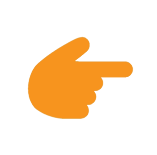 LESSON 1: GETTING STARTED
Miming game
WARM-UP
Vocabulary
Listen and read
PRESENTATION
Task 1: Read the conversation and choose the correct answer
Task 2: Write one word from the conversation to complete each sentence.
Task 3: Look at the pictures and write a word under each.
PRACTICE
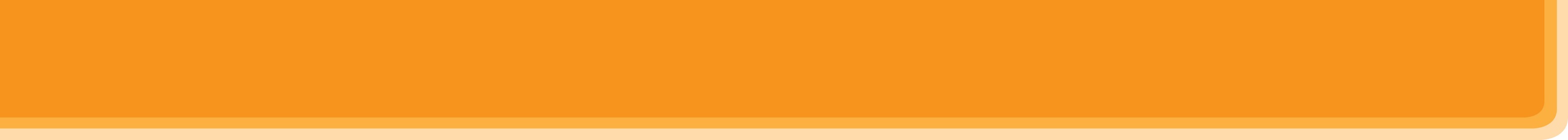 PRESENTATION: LISTEN AND READ
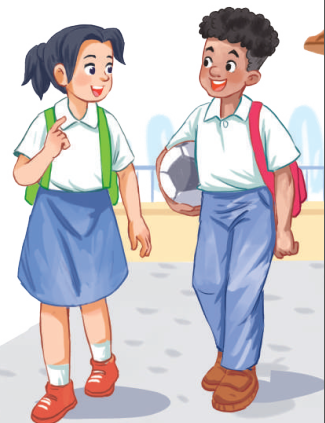 Aim of the task:
To get students interested in the topic
To set the context 
To help Ss understand the main idea of the text
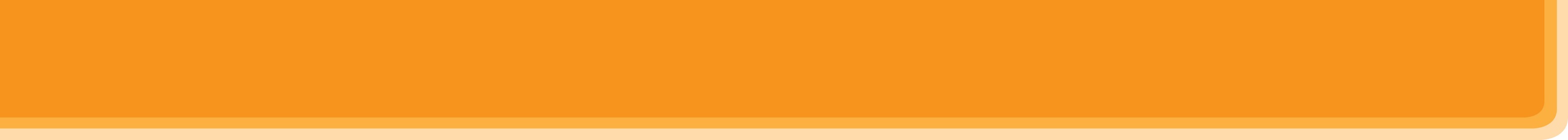 PRESENTATION: LISTEN AND READ
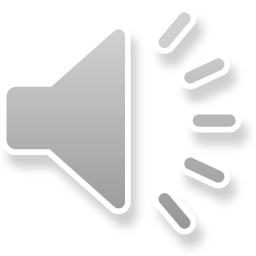 Lan: Hi, Mark. How are you?
Mark: Good, thanks. And you?
What did you do last Sunday?
Lan: I’m fine. Last Sunday afternoon,
I cycled round the lake near my home.
Mark: That sounds really healthy.
By the way, do you often cycle to
school too?
Lan: Yes, but sometimes my mum takes
me on her motorbike.
Mark: How far is it from your home
to school?
Lan: It’s about two kilometres.
Mark: How long does it take you to
cycle there?
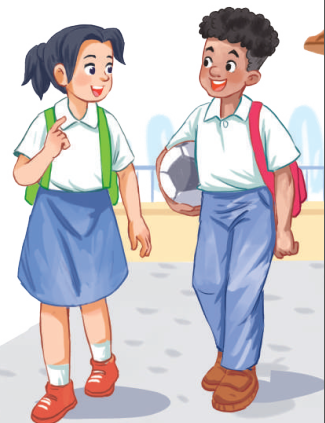 Lan: About 10 minutes. Sometimes,
when there are traffic jams, it takes
longer.
Mark: You should be careful, especially
when you cross the road.
Lan: Right. The roads get really crowded.
Mark: Hey, how about going cycling
round the lake this Sunday?
Lan: Great! Can you come to my house
at 3 p.m.?
Mark: OK, Lan. See you then.
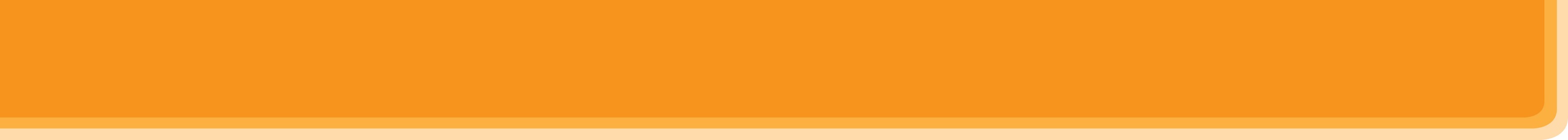 PRACTICE
1
Tick the correct answer.
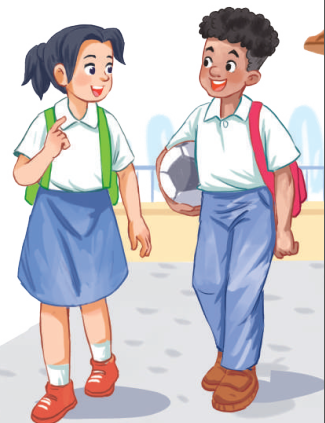 Aim of the task:
To practise reading and listening for specific information 
To practise scanning 
To develop Ss' knowledge of vocabulary
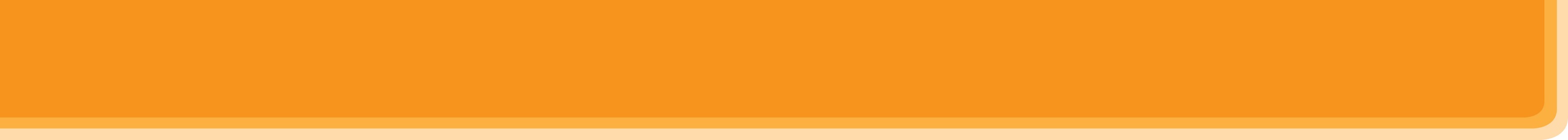 PRACTICE
2
Read the conversation and choose the correct answer
1. How does Lan often go to school?
A. By bicycle. 		B. By motorbike.		C. On foot.

2. It normally takes Lan ___ to get to school.
A. two minutes 	B. ten minutes			C. twenty minutes

3. Lan and Mark agree to go cycling ______.
A. tomorrow 		B. every day			C. at the weekend
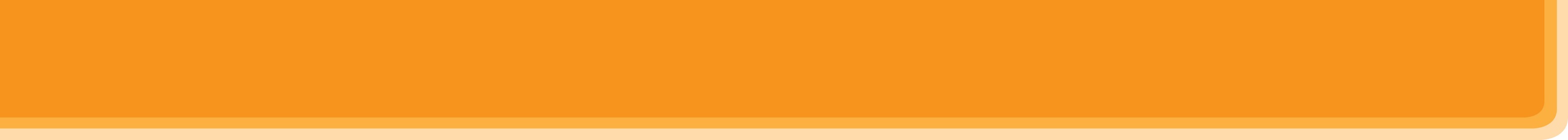 PRACTICE
3
Write one word from the conversation to complete each sentence.
1. Last Sunday afternoon, Lan ______ round the lake near her home.

2. Mark says to Lan: “You ______ be careful, especially when you cross the road.

3. Traffic ______ are a problem in big cities.

4. 	– ______ does your mum go shopping?    
	– She often walks.

5. This road is very __________ during the rush hours.,
cycled
should
jams
How
crowded
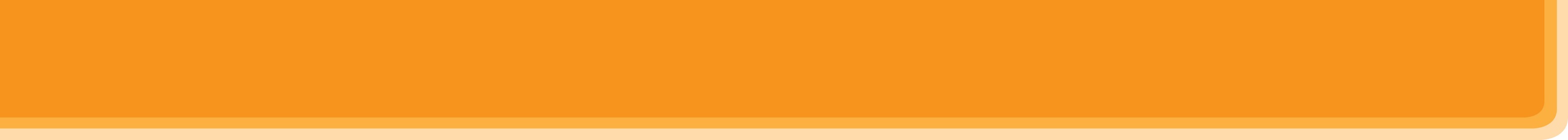 PRACTICE
3
Complete each sentence with a word from the conversation.
Aim of the task:
To help student develop the vocabulary about the topic
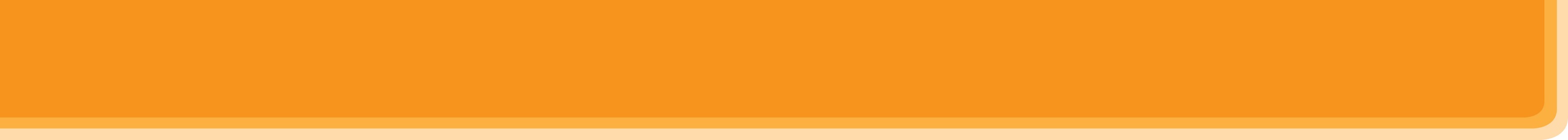 PRACTICE
4
Look at the pictures and write a word under each.
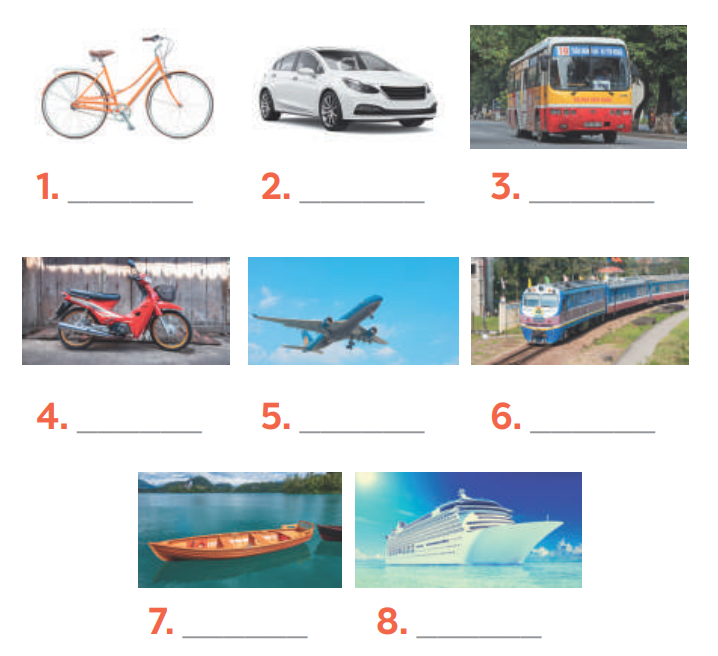 bicycle
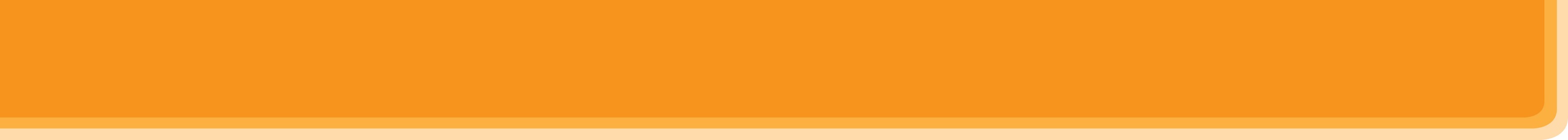 PRACTICE
4
Look at the pictures and write a word under each.
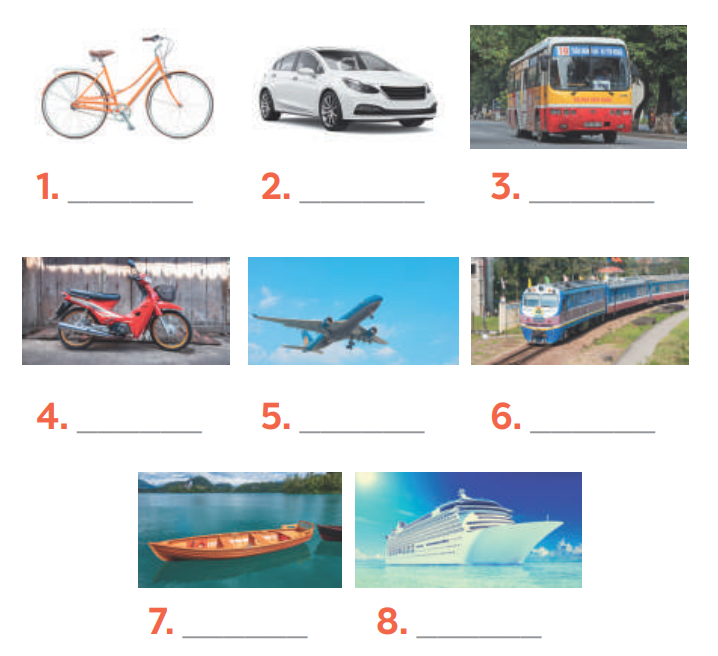 car
bus
bicycle
train
motorbike
air-plane
ship
boat
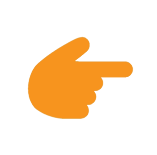 LESSON 1: GETTING STARTED
WARM-UP
Miming game
PRESENTATION
Vocabulary
Listen and read
Task 1: Read the conversation and choose the correct answer
Task 2: Write one word from the conversation to complete each sentence.
Task 3: Look at the pictures and write a word under each.
PRACTICE
PRODUCTION
Task 4: Game: Find someone who …
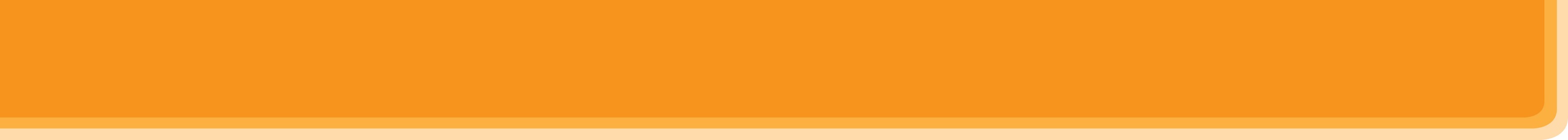 PRODUCTION
5
Find someone who … Write your friends’ names in the blanks. Then report to the class
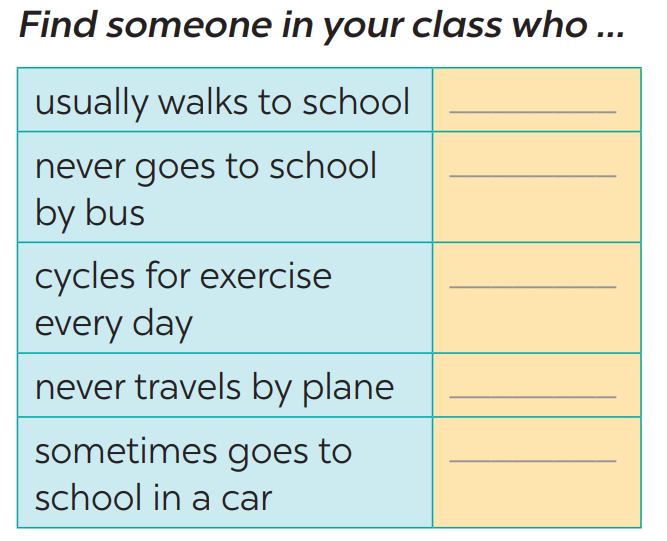 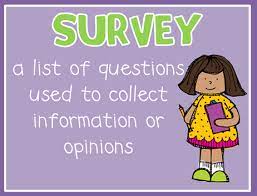 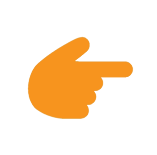 LESSON 1: GETTING STARTED
WARM-UP
Miming game
PRESENTATION
Vocabulary
Listen and read
Task 1: Read the conversation and choose the correct answer
Task 2: Write one word from the conversation to complete each sentence.
Task 3: Look at the pictures and write a word under each.
PRACTICE
PRODUCTION
Task 4: Game: Find someone who …
Wrap-up
Home work
CONSOLIDATION
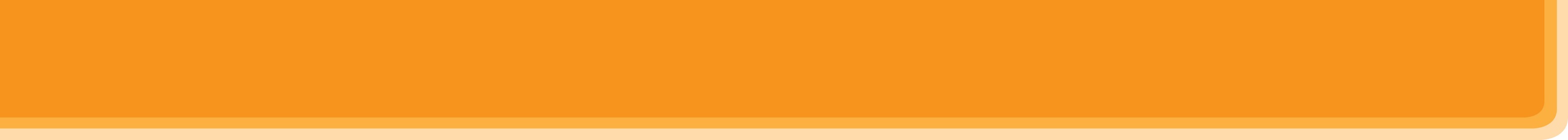 CONSOLIDATION
1
WRAP-UP
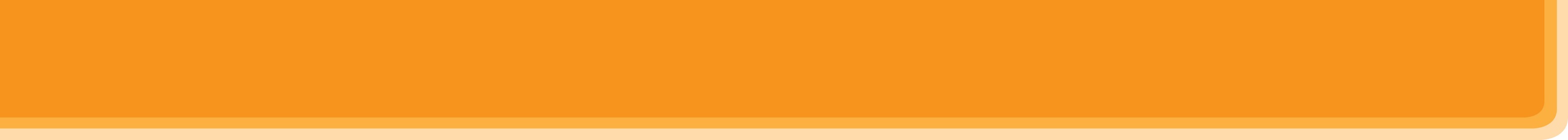 CONSOLIDATION
HOMEWORK
talk about the traffic in your neighbourhood
Prepare the vocabulary for the next lesson: A closer look 1.